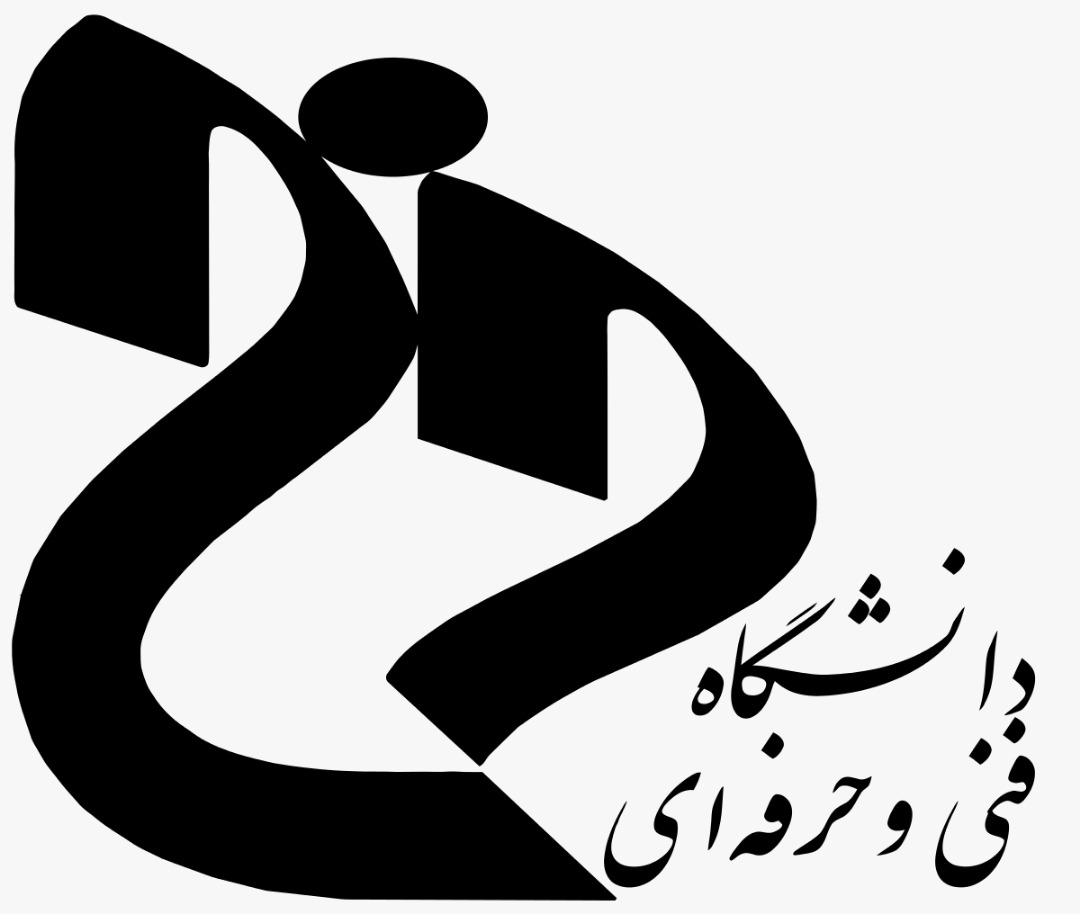 دانشگاه فنی و حرفه ای استان کرمان آموزشکده دختران سیرجان-کوثر
نام درس:نقشه برداری

شماره جلسه:جلسه دوم غیر حضوری

نام مدرس:ساره موذنی
بسم الله الرحمن الرحیم
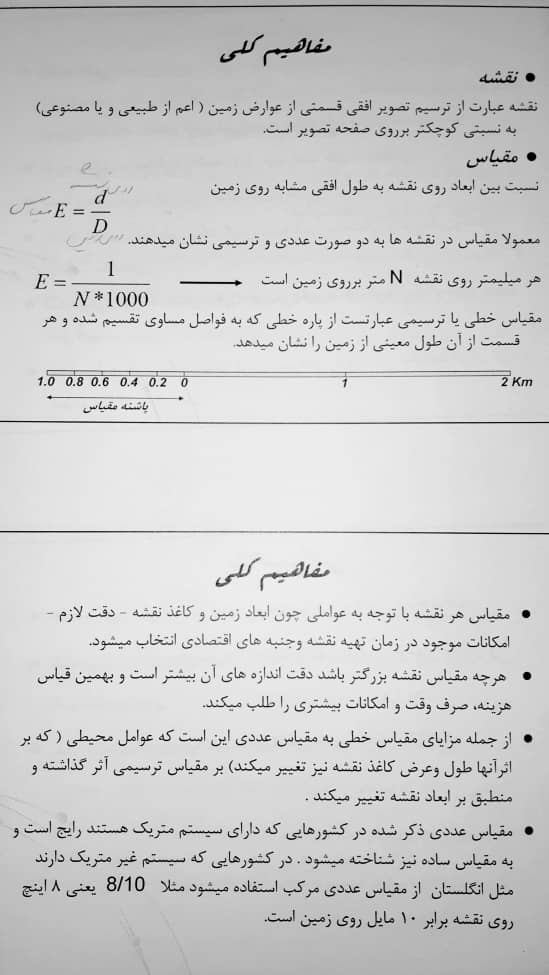 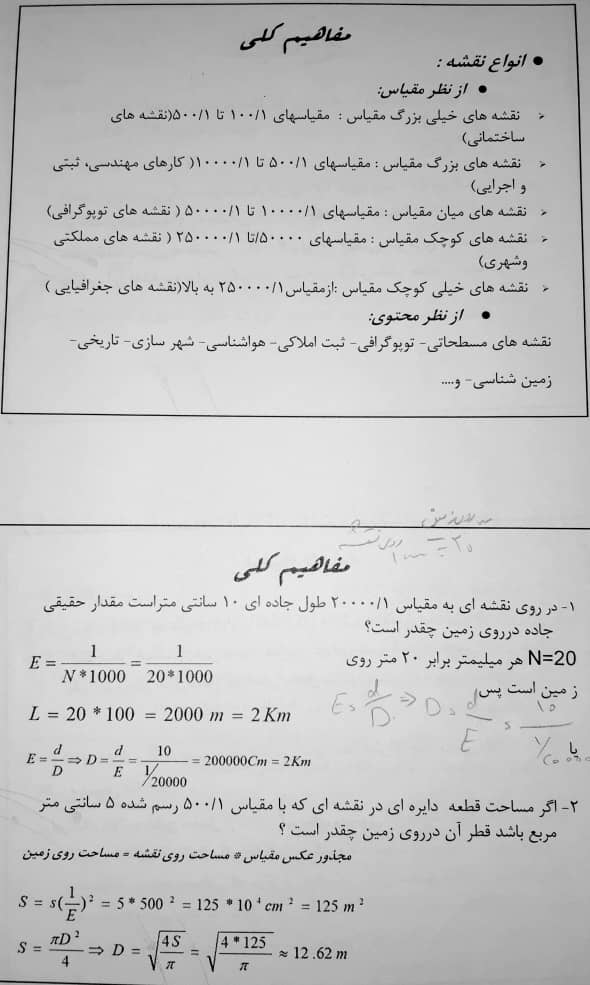 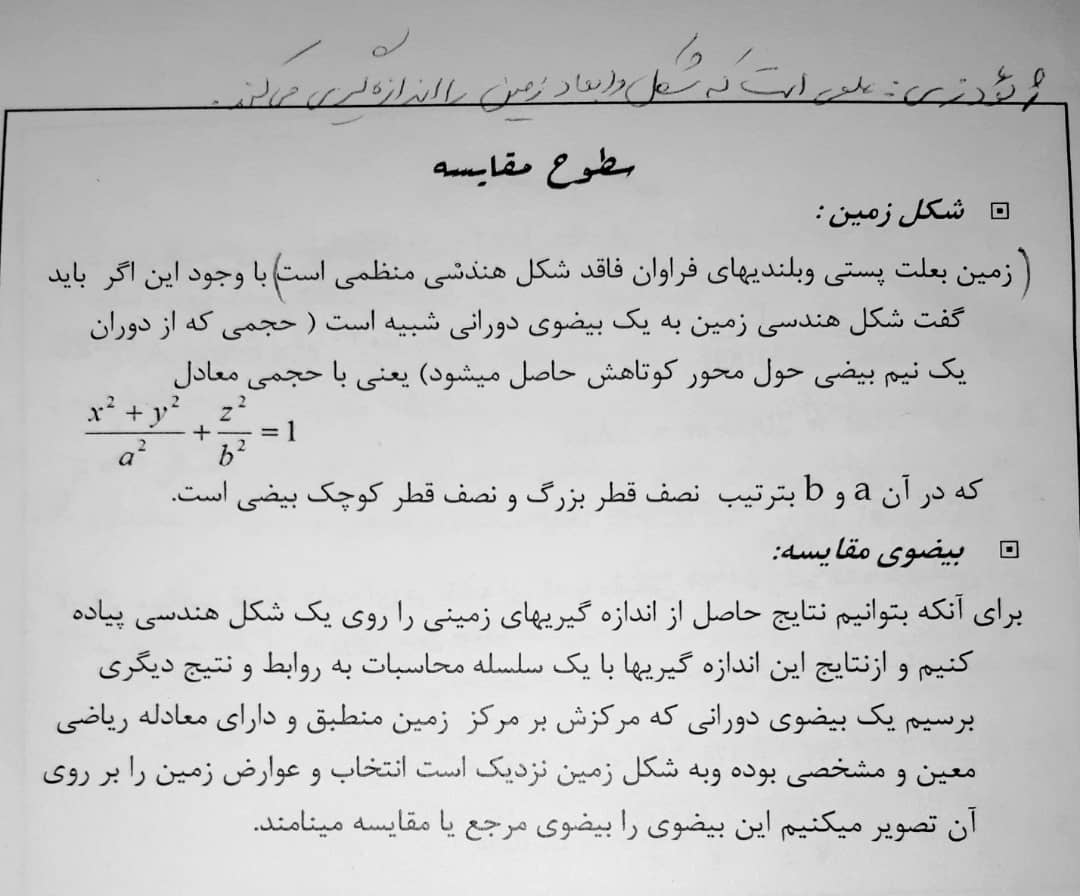 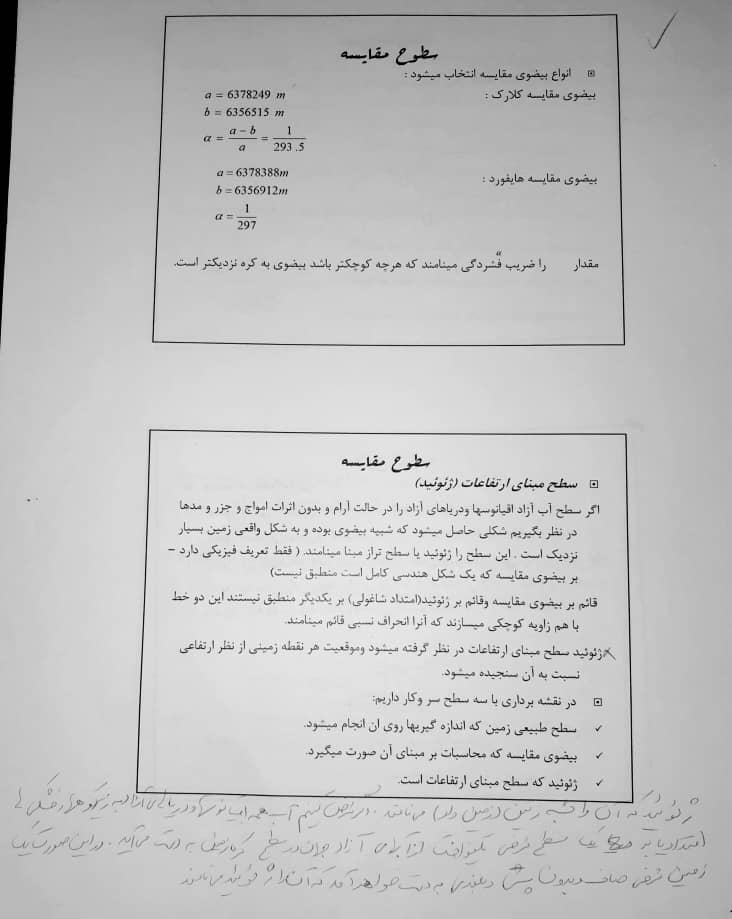 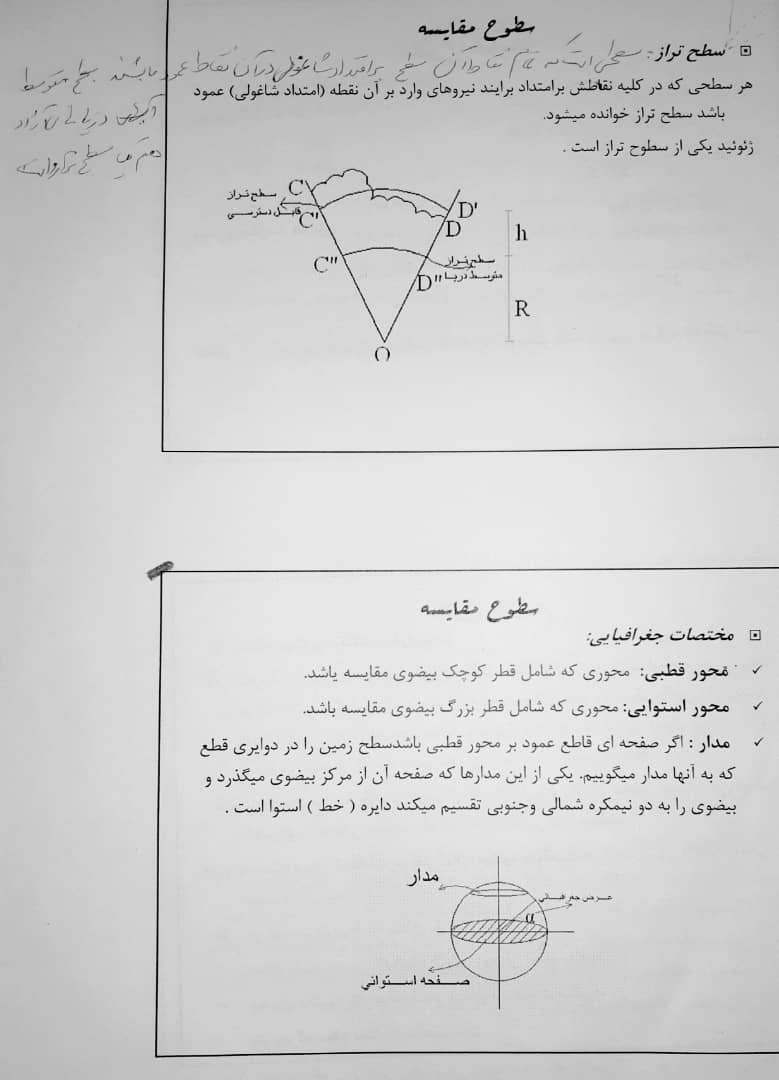 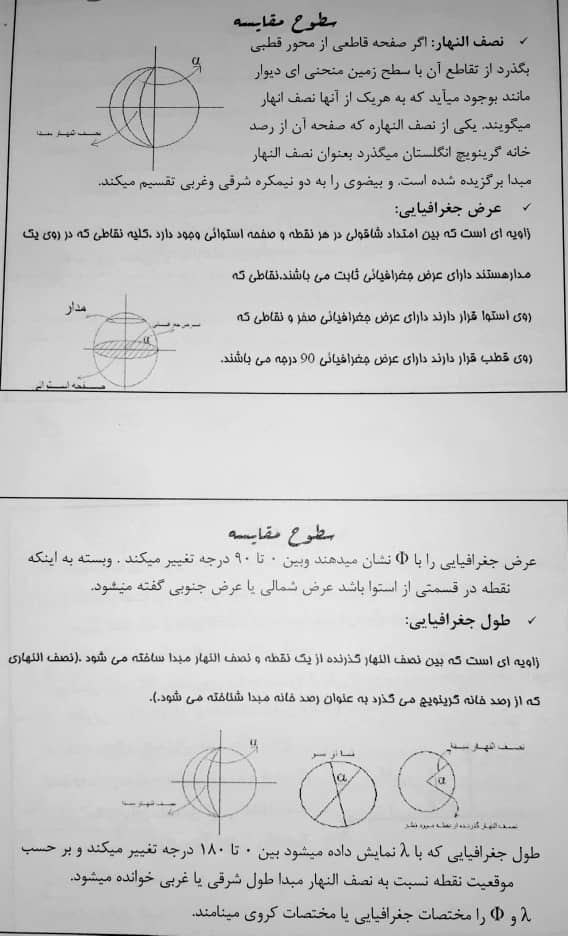 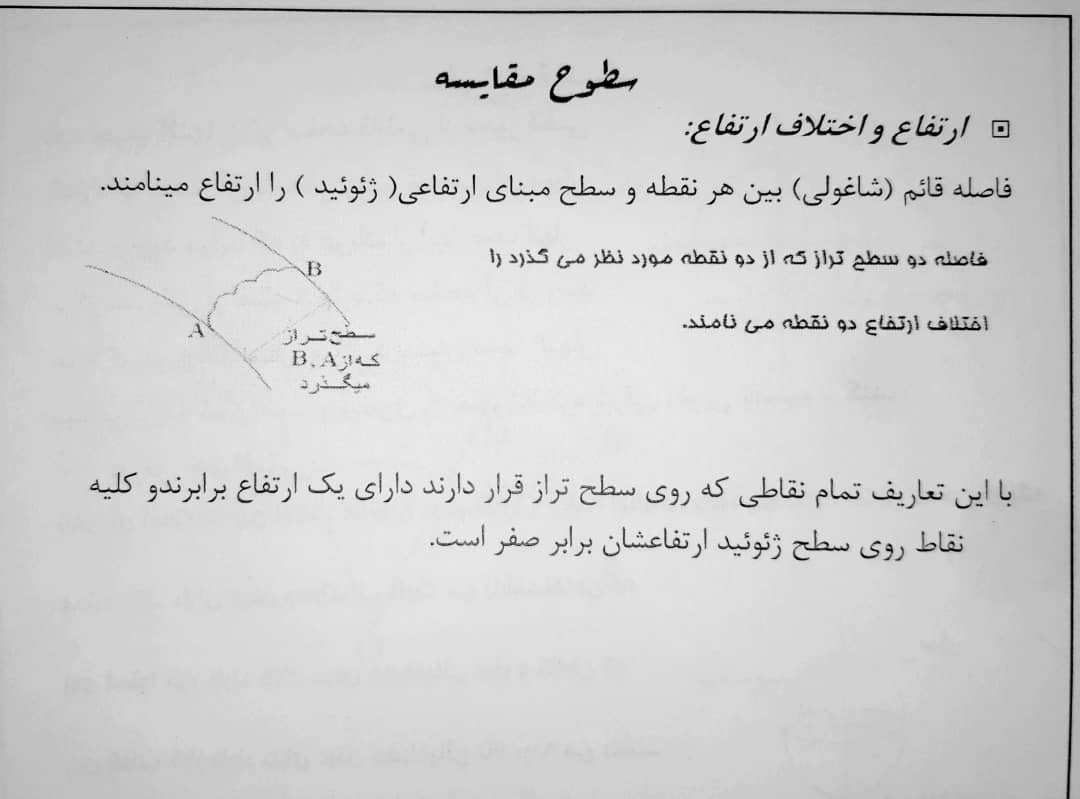 پایان